OPEN DAY SCUOLA INFANZIA
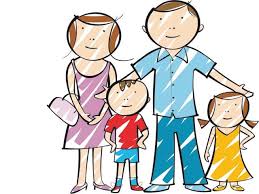 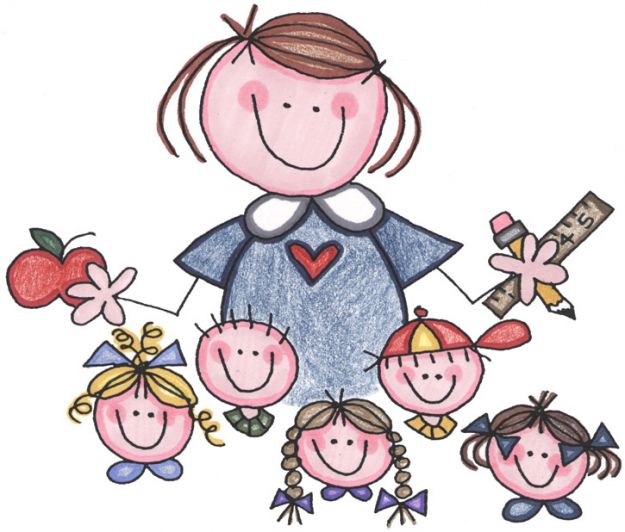 Arcobaleno
23.01.24
17.00-18.00
Munari
22.01.24
17.00-18.00
M. Lodi
24.01.24
17.00-18.00
OPEN DAY
[Speaker Notes: Gennaio 2014]